Lavoro a distanza
Il lavoro a distanza e il lavoro su piattaforma
Molteplici forme di lavoro:
Lavoro subordinato in modalità a distanza
Lavoro autonomo su piattaforma
Crowdworking:
freelancer.co.it
Topcoder.com
upwork.com
Twago.it
Gig economy
Riders: capo V bis, d.lgs.81/2015
Il telelavoroart.4 l.191/1998
le amministrazioni pubbliche (…) possono avvalersi di forme di lavoro a distanza. A tal fine, possono installare, nell'ambito delle proprie disponibilità di bilancio, apparecchiature informatiche e collegamenti telefonici e telematici necessari e possono autorizzare i propri dipendenti ad effettuare, a parità di salario, la prestazione lavorativa in luogo diverso dalla sede di lavoro, previa determinazione delle modalità per la verifica dell'adempimento della prestazione lavorativa.
Il telelavoro è pensato per chi non è in sede
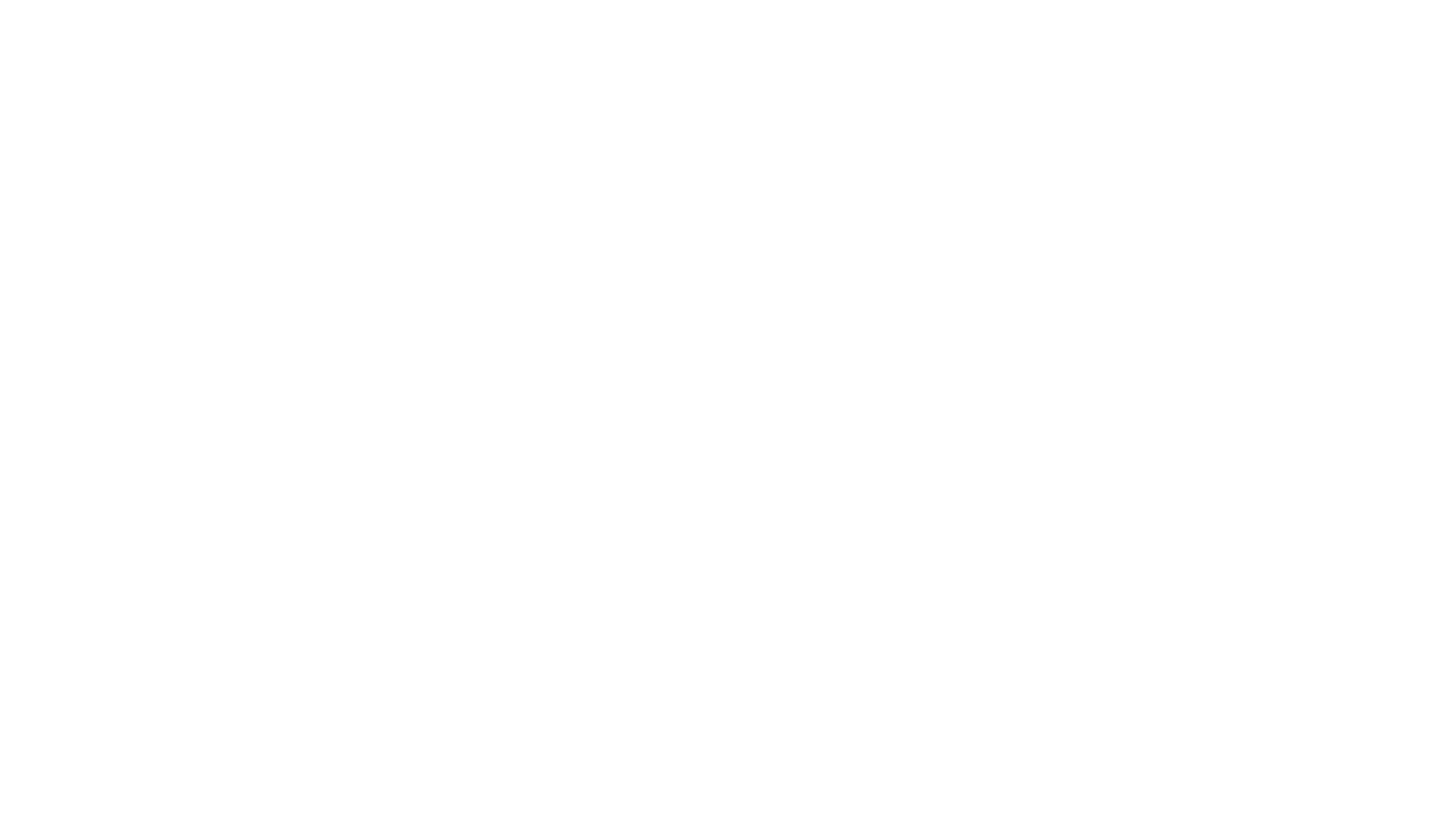 LAVORO AGILE
Artt. 18-24 l.n. 81/2017
Il lavoro agile non è pensato come telelavoro
Per migliorare competitività e conciliazione, le disposizioni promuovono il lavoro agile quale modalità di esecuzione del rapporto di lavoro subordinato stabilita mediante accordo tra le parti, anche con forme di organizzazione per fasi, cicli e obiettivi e senza precisi vincoli di orario o di luogo di lavoro, con il possibile utilizzo di strumenti tecnologici per lo svolgimento dell’attività lavorativa. La prestazione lavorativa viene eseguita, in parte all’interno di locali aziendali e in parte all’esterno senza una postazione fissa, entro i soli limiti di durata massima dell’orario di lavoro giornaliero e settimanale, derivanti dalla legge e dalla contrattazione collettiva.
Lavoro agile: definizione
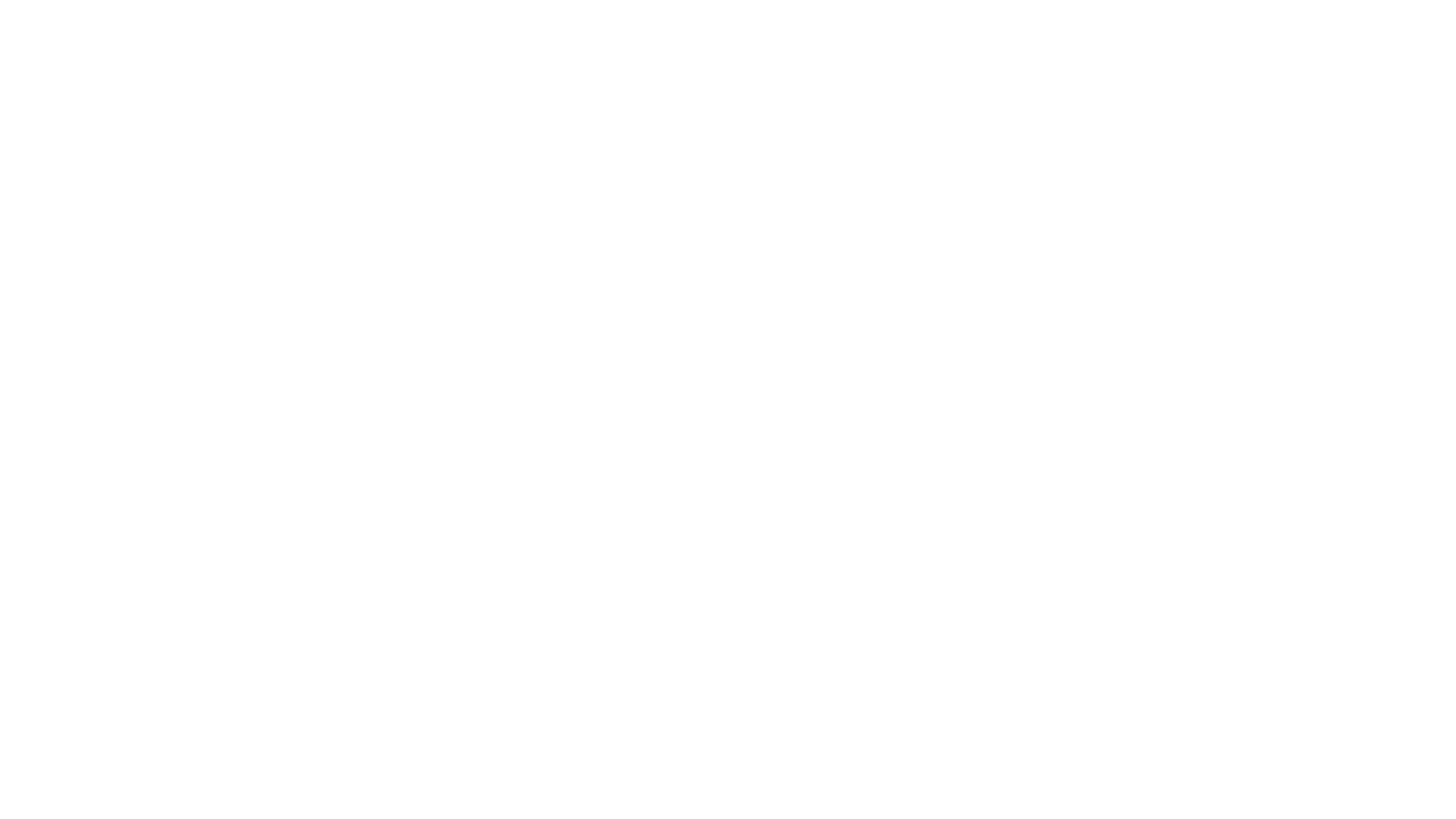 L'accordo relativo alla modalità di lavoro agile è stipulato per iscritto ai fini della regolarità amministrativa e della prova, e disciplina l'esecuzione della prestazione lavorativa svolta all'esterno dei locali aziendali, anche con riguardo alle forme di esercizio del potere direttivo del datore di lavoro ed agli strumenti utilizzati dal lavoratore. L'accordo individua altresì i tempi di riposo del lavoratore nonché le misure tecniche e organizzative necessarie per assicurare la disconnessione del lavoratore dalle strumentazioni tecnologiche di lavoro.
Forma
Recesso dal contratto sulle prestazioni
Trattamento economico-normativo
Potere di controllo e disciplinare
1. Il datore di lavoro garantisce la salute e la sicurezza del lavoratore che svolge la prestazione in modalità di lavoro agile e a tal fine consegna al lavoratore e al rappresentante dei lavoratori per la sicurezza, con cadenza almeno annuale, un'informativa scritta nella quale sono individuati i rischi generali e i rischi specifici connessi alla particolare modalità di esecuzione del rapporto di lavoro.
2. Il lavoratore è tenuto a cooperare all'attuazione delle misure di prevenzione predisposte dal datore di lavoro per fronteggiare i rischi connessi all'esecuzione della prestazione all'esterno dei locali aziendali.
Sicurezza sul lavoro
Il lavoratore ha diritto alla tutela contro gli infortuni sul lavoro e le malattie professionali dipendenti da rischi connessi alla prestazione lavorativa resa all'esterno dei locali aziendali.
Il lavoratore ha diritto alla tutela contro gli infortuni sul lavoro occorsi durante il normale percorso di andata e ritorno dal luogo di abitazione a quello prescelto per lo svolgimento della prestazione lavorativa all'esterno dei locali aziendali, nei limiti e alle condizioni di cui al terzo comma dell'articolo 2 del testo unico delle disposizioni per l'assicurazione obbligatoria contro gli infortuni sul lavoro e le malattie professionali, di cui al decreto del Presidente della Repubblica 30 giugno 1965, n. 1124, quando la scelta del luogo della prestazione sia dettata da esigenze connesse alla prestazione stessa o dalla necessità del lavoratore di conciliare le esigenze di vita con quelle lavorative e risponda a criteri di ragionevolezza.
Assicurazione obbligatoria per gli infortuni e le malattie professionali
(Art. 2 del d.p.r. n. 1124/1965)
Salvo il caso di interruzione o deviazione del tutto indipendenti dal lavoro o, comunque, non necessitate, l'assicurazione comprende gli infortuni occorsi alle persone assicurate durante il normale percorso di andata e ritorno dal luogo di abitazione a quello di lavoro, durante il normale percorso che collega due luoghi di lavoro se il lavoratore ha più rapporti di lavoro e, qualora non sia presente un servizio di mensa aziendale, durante il normale percorso di andata e ritorno dal luogo di lavoro a quello di consumazione abituale dei pasti.
L'interruzione e la deviazione si intendono necessitate quando sono  dovute a cause di forza maggiore, ad esigenze essenziali ed improrogabili o all'adempimento di obblighi penalmente rilevanti. L'assicurazione opera anche nel caso di utilizzo del mezzo di trasporto privato, purché necessitato. Restano, in questo caso, esclusi gli infortuni direttamente cagionati dall'abuso di alcolici e di psicofarmaci o dall'uso non terapeutico di stupefacenti ed allucinogeni; l'assicurazione, inoltre, non opera nei confronti del conducente sprovvisto della prescritta abilitazione di guida .
Lo smartworking ai tempi del COVID
Dl 17 marzo 2020, n. 18, art.87 (…a partire da…)
Fino alla cessazione dello stato di emergenza epidemiologica da COVID-2019, ovvero fino ad una data antecedente stabilita con decreto del Presidente del Consiglio dei Ministri su proposta del Ministro per la pubblica amministrazione, il lavoro agile è la modalità ordinaria di svolgimento della prestazione lavorativa nelle pubbliche amministrazioni.
b) prescindono dagli accordi individuali e dagli obblighi informativi previsti dagli articoli da 18 a 23 della legge 22 maggio 2017, n. 81.